Благовещенску   - 160 лет.
Столица Амурской области.
Основатели  Благовещенска
2 июня 1856 года.
 Именно эта дата считается сегодня днем рождения города.
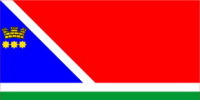 На другой стороне  Амура, китайский город Хэйхэ.
Между городами действует безвизовый режим. Китай отделён от города только рекой Амур. Ширина которого в этой местности достигает 800 метров.
Набережная  Амура.
Одно из главных исторических зданий города – краеведческий музей
Драмтеатр.
Триумфальная  арка.
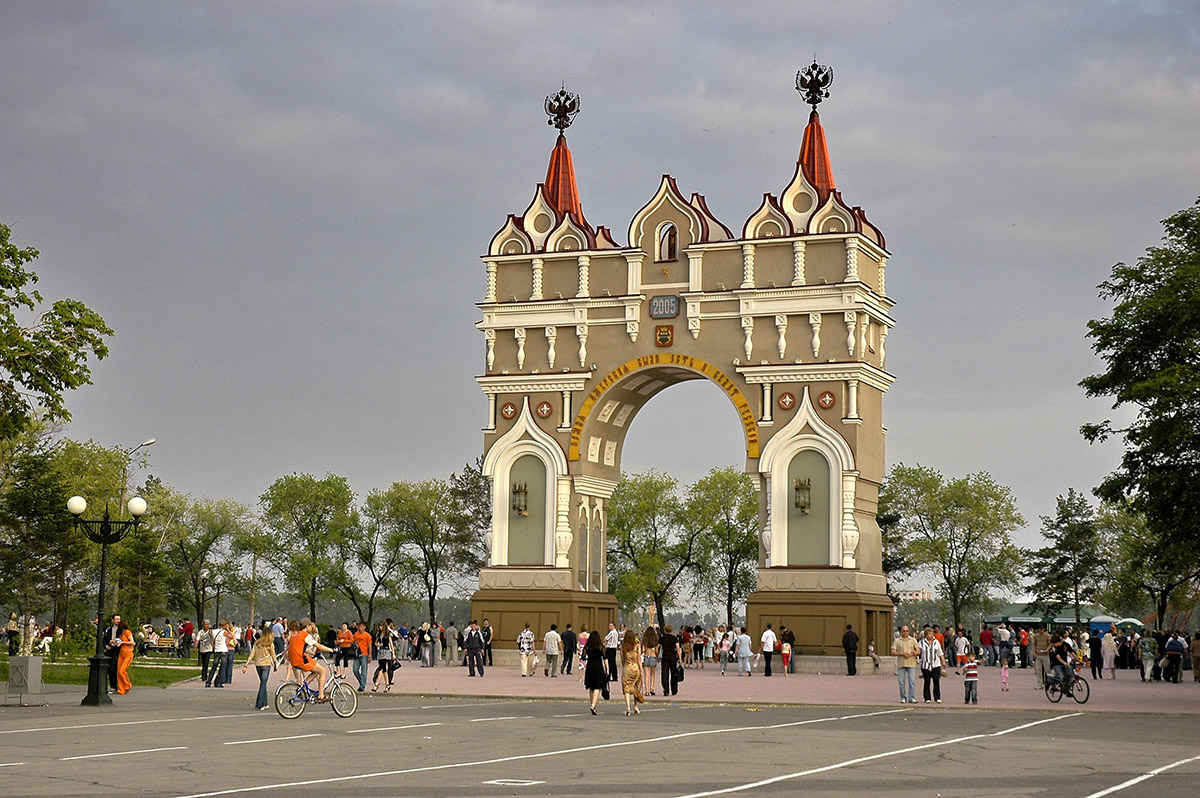 Площадь  Ленина
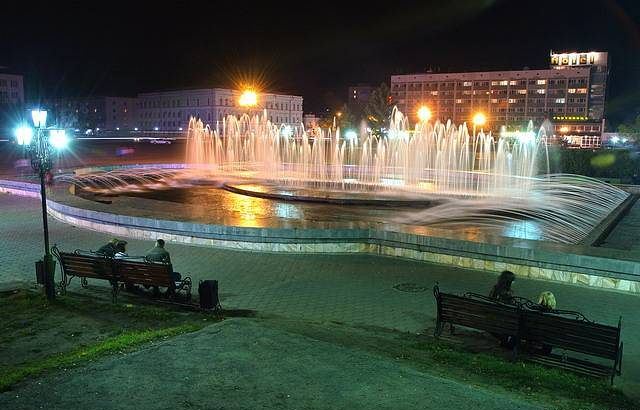 Площадь  победы.
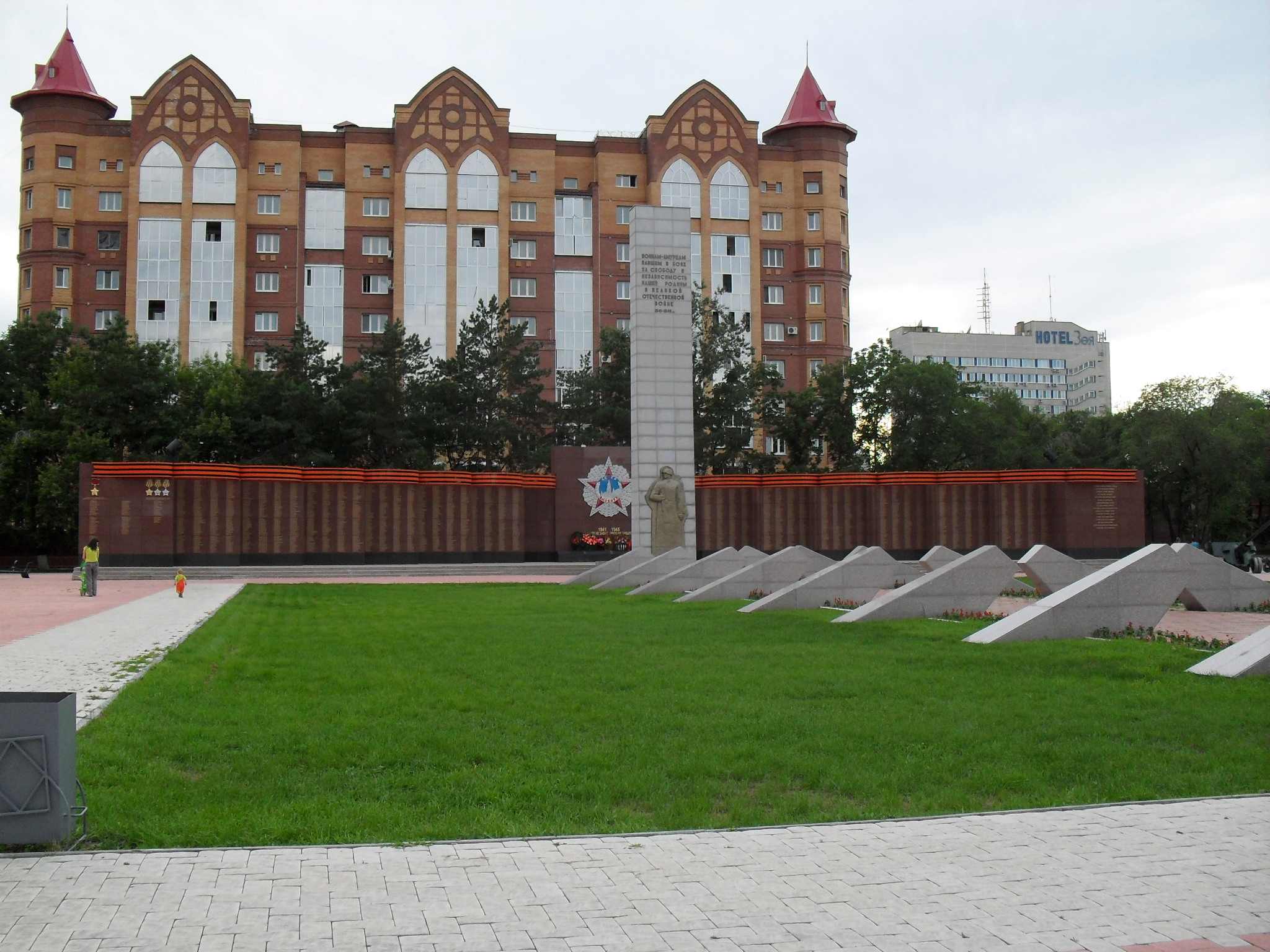 Духовное наследие, три храма.
Памятник афганцам.
Памятник пограничникам.
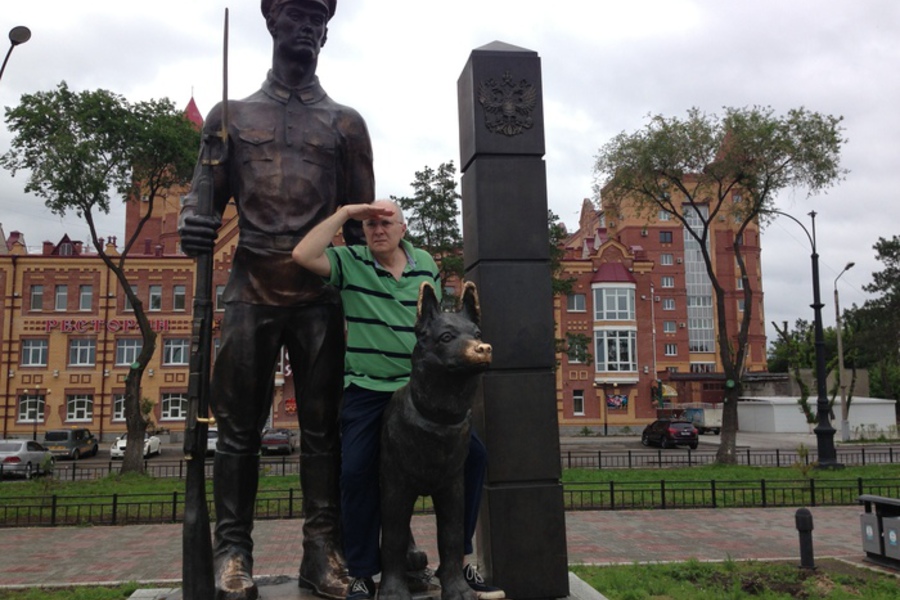 Там, где Зея с Амуром встречается,
Где туманы встают над водой,
Город жизни моей просыпается.
Благовещенск, мой город родной.
 
Благовещенск, Благовещенск,
Ты любимый город мой.
Благовещенск, Благовещенск
Город славы трудовой.